Проектно-Исследовательская деятельность в начальной школе
Гвоздовская Ольга Владимировна:
МКОУ Калачеевская
 СОШ№1
Государственные  стандарты  общего образования нового поколения предполагают внесение значительных изменений в структуру и содержание, цели и задачи образования, смещение акцентов с одной задачи – вооружить учащегося знаниями, на другую – формировать у него общеучебные умения и навыки как основу учебной деятельности.
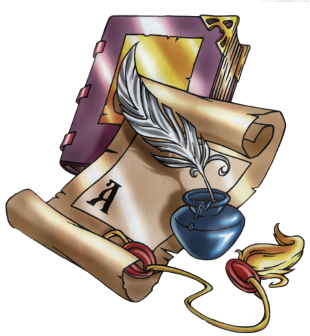 Выпускник современной школы должен обладать практико-ориентированными знаниями, необходимыми для успешной интеграции в социум и адаптации в нём. 
Ведущую роль должны играть творческие методы обучения. В арсенале инновационных педагогических средств и методов особое место занимает исследовательская творческая деятельность.
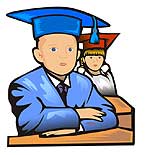 Специфика исследовательской работы в начальной школе заключается в систематической направляющей, стимулирующей и корректирующей роли учителя. Главное для учителя – увлечь детей, показать им значимость их деятельности и вселить уверенность в своих силах, а ещё привлечь родителей к участию в школьных делах своего ребёнка.
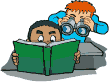 Дети младшего школьного возраста, как отмечают многие учёные, уже по природе своей исследователи. Их влечёт жажда новых впечатлений, любознательность, желание экспериментировать, самостоятельно искать истину.
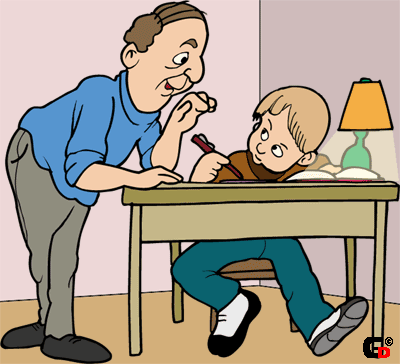 Проектная деятельность:

 раскрепощает ребёнка
 повышает уровень его познавательной активности, учебной мотивации 
 способствует эмоциональной уравновешенности и уверенности в своих силах.
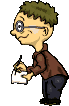 вопросы
Что мне интересно больше всего?
Чем я хочу заниматься в первую очередь?
Чем я чаще всего занимаюсь в свободное время?
О чём хотелось бы узнать как можно больше?
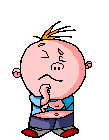 Тема может быть: 
теоретической. 
фантастической (ребенок выдвигает какую-то фантастическую гипотезу); 
экспериментальной;
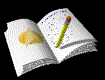 Алгоритм проектирования:
выбор темы проекта;
актуальность проекта, постановка цели, задач
формирование гипотезы
планирование и разработка исследовательских действий
сбор данных
подготовка и написание работы
выступление, защита проекта.
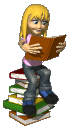 Итогом исследовательской работы может быть выступление на детской конференции. В отличие от «взрослой» конференции, здесь необходимо создать «ситуацию успеха» для каждого школьника.
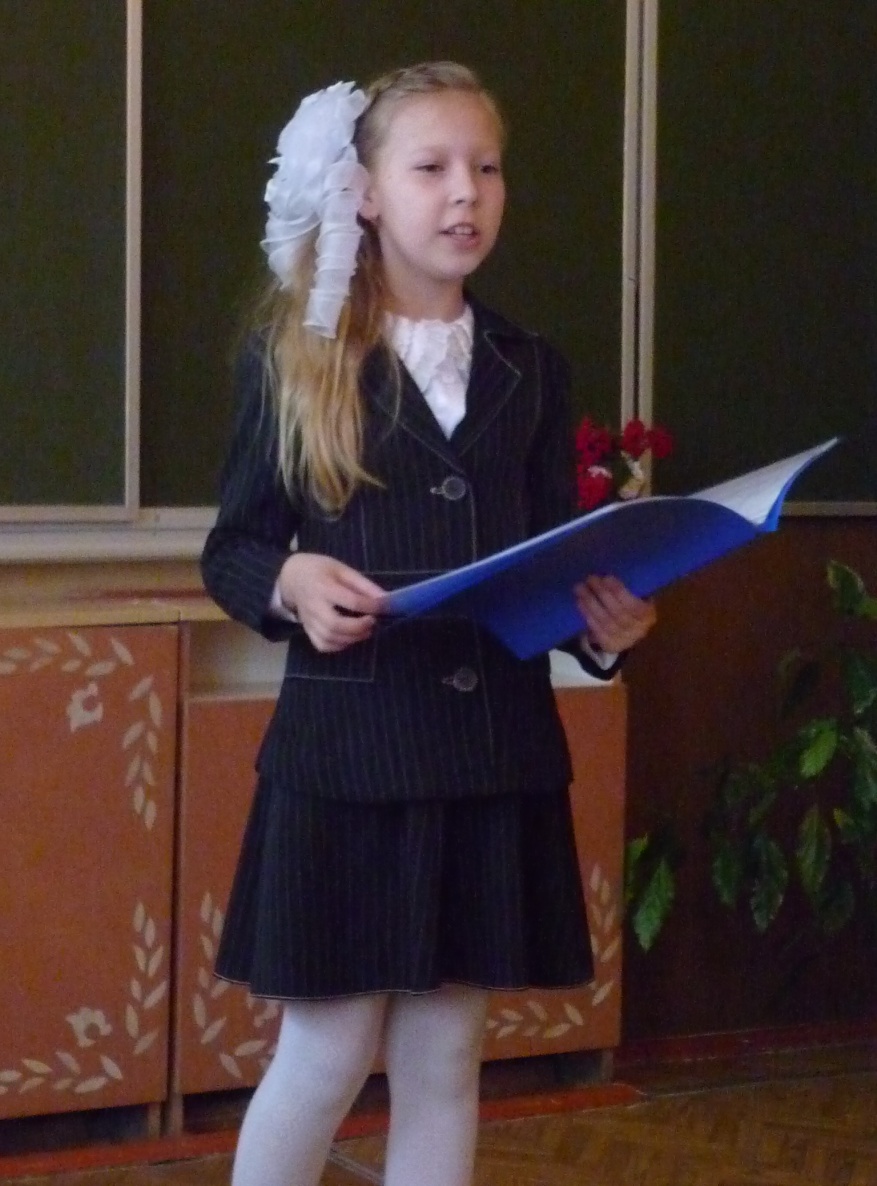 Каждую работу, независимо от её качества, необходимо похвалить, чтобы у ребёнка возникло желание продолжать исследовательскую деятельность
в процессе проектной деятельности
создаются условия для творческого развития детей 
приобретаются навыки совместной деятельности со взрослыми и сверстниками
вырабатываются умения -  вести поиск и систематизировать нужную информацию
сотрудничать друг с другом
совместно планировать свои действия
повышается интерес к предмету
СПАСИБО 
ЗА ВНИМАНИЕ!
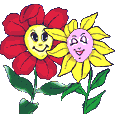 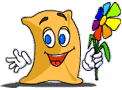